Химия
8
класс
Тема : Решение задач.
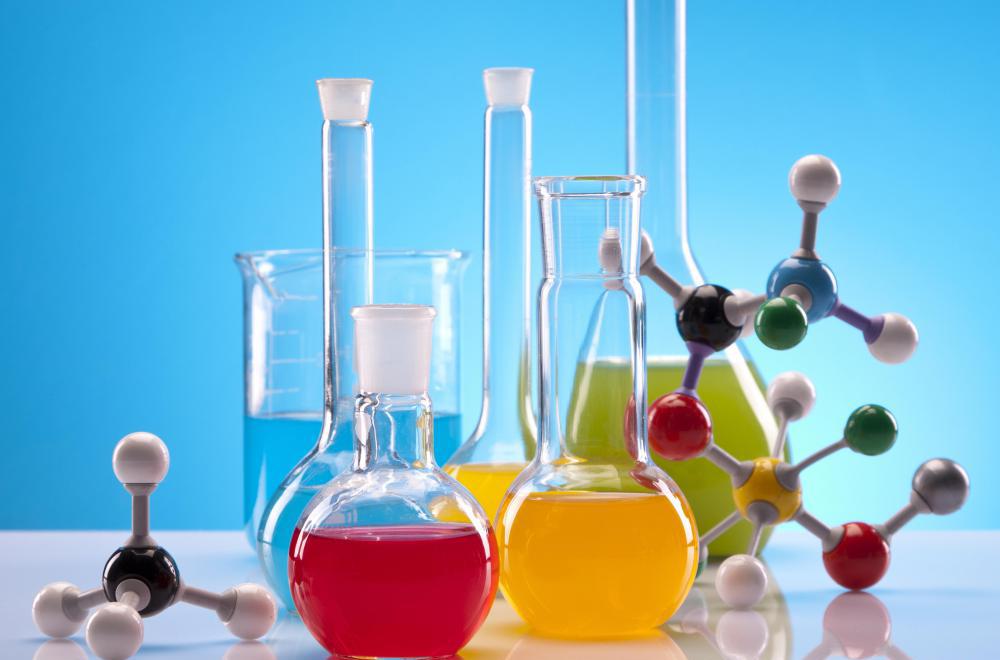 РЕШЕНИЕ ЗАДАЧ
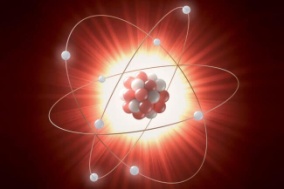 [Speaker Notes: Пытались взаимосвязьвеществ]
РЕШЕНИЕ ЗАДАЧ
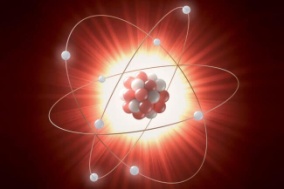 [Speaker Notes: Пытались взаимосвязьвеществ]
ЗАДАЧА №1
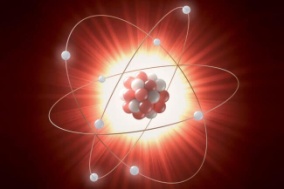 Определите процентное содержание незаряженных частиц от общего количества всех элементарных частиц в изотопе 51Сг?
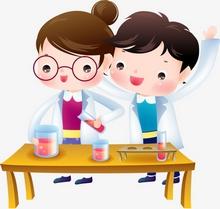 [Speaker Notes: Пытались взаимосвязьвеществ]
ЗАДАЧА №1
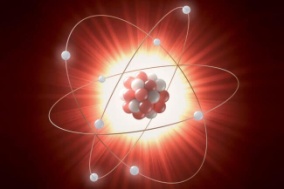 Решение
Дано:
51 Сr
n - ?
Находим сумму (р + n + е) всех элементарных частиц в атоме изотопа 51 Сr. 
   В составе изотопа51 Сr  имеется 24 электрона, 24 протона и 27 нейтронов, где р + n + е  = 24+24+27=75.
             75  -------------------------   100%,
             27  -------------------------    х %
                          x = 27*100/75=36%
Ответ: 36%
[Speaker Notes: Пытались взаимосвязьвеществ]
ЗАДАЧА №2
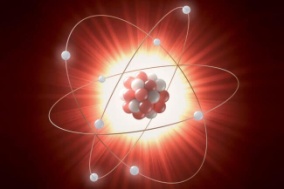 В ядре изотопа содержится 82 нейтрона и 40,58% протонов. Найдите относительную атомную массу изотопа.
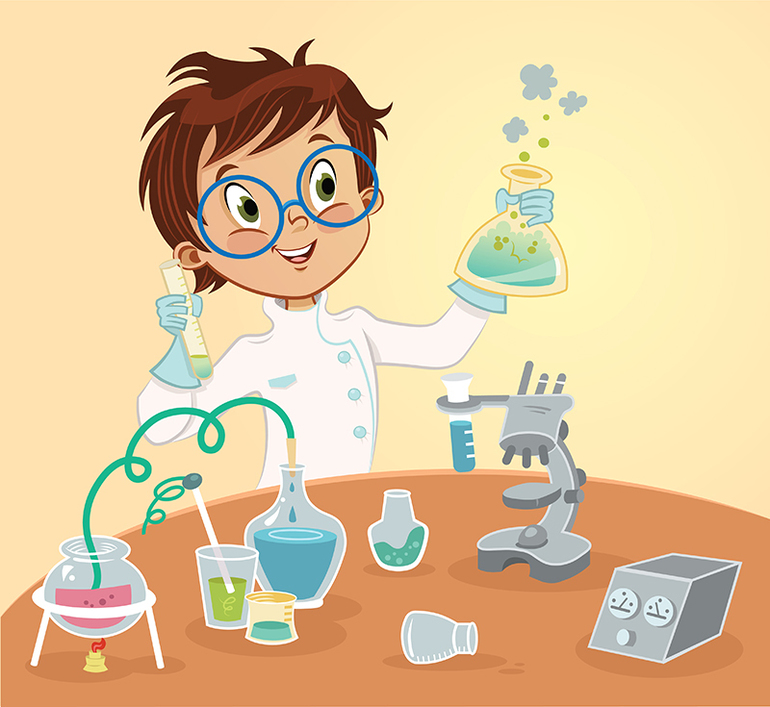 [Speaker Notes: Пытались взаимосвязьвеществ]
ЗАДАЧА №2
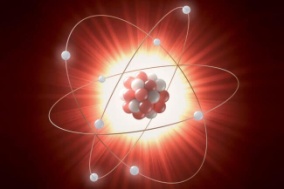 Решение
Дано: 
n = 82
C%p = 40.58% 
Ar - ?
Сумма чисел протонов и нейтронов в атомах составляют около 100%.
р% + n% = 100 %
n% = 100 % —р% = 100 - 40,58 = 59,42 %

   40,58 % p   ---------------    x p
    59,42 % n   ---------------  82 n 
	
Аr = р + n = 56 + 82 = 138

Ответ: 138.
[Speaker Notes: Пытались взаимосвязьвеществ]
ЗАДАЧА №3
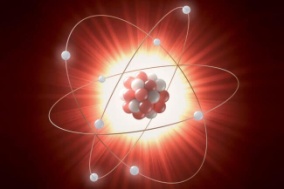 Определите элемент, если известно, что общее число частиц в составе его нейтрального атома равно 108, а число нейтронов больше числа протонов на 9.
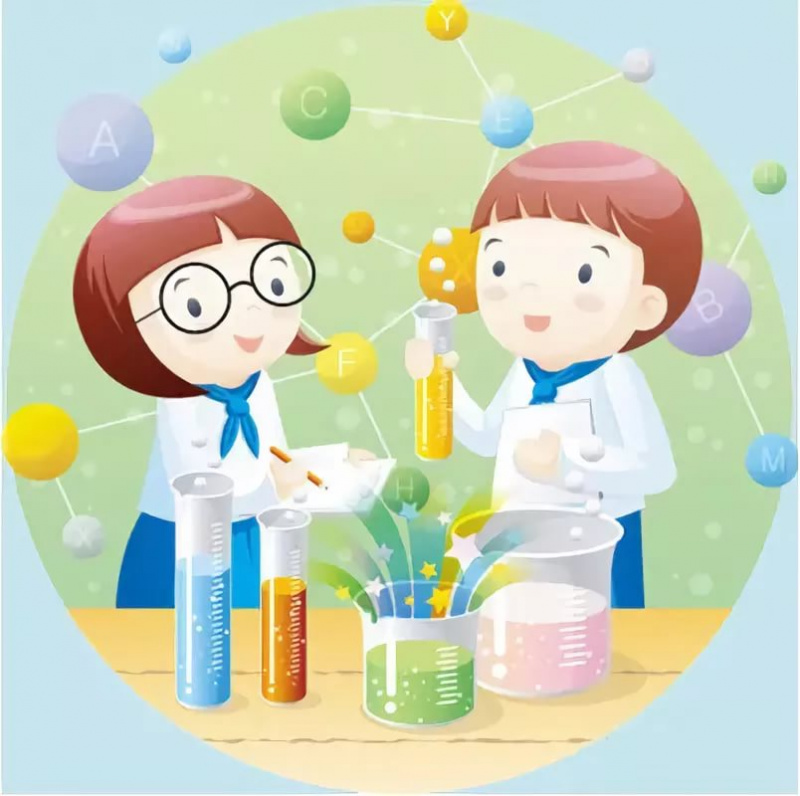 [Speaker Notes: Пытались взаимосвязьвеществ]
ЗАДАЧА №3
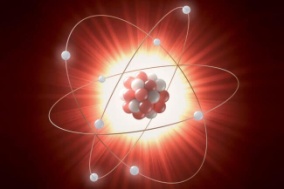 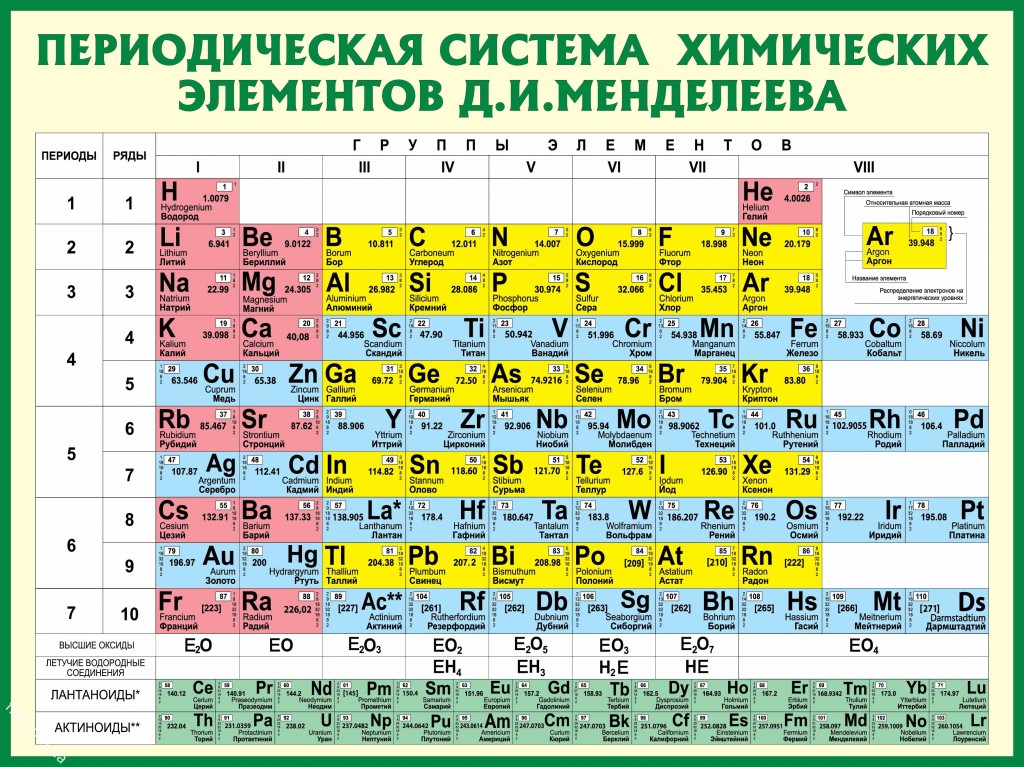 108 - 9 = 99
99 / 3 = 33 
33 – это порядковый номер

As - мышьяк
[Speaker Notes: Пытались взаимосвязьвеществ]
ЗАДАЧА №4
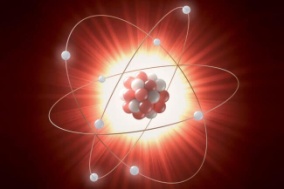 Природный литий (Ar = 6,9) состоит из изотопов с массовыми числами 6 и 7. Сколько процентов первого изотопа  он содержит ?
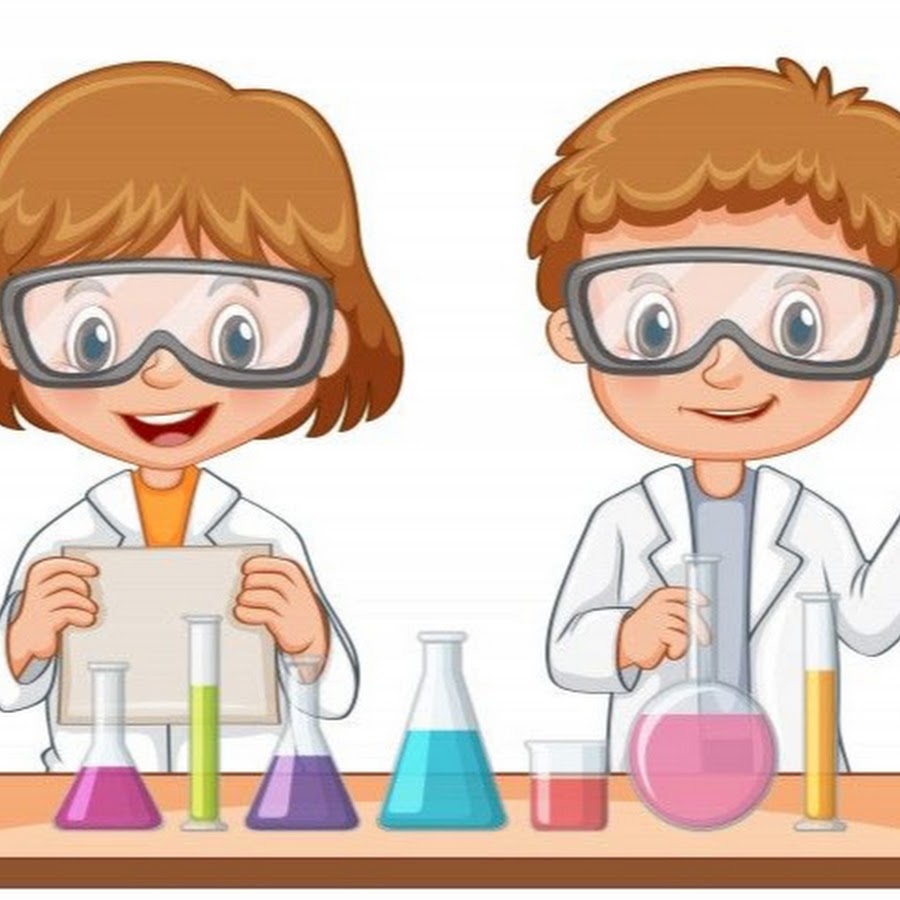 [Speaker Notes: Пытались взаимосвязьвеществ]
ЗАДАЧА №4
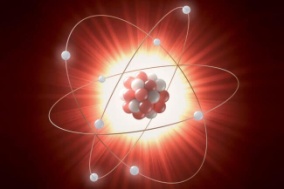 Решение
Дано:
6Li
7Li
Ar = 6,9
C%6Li - ?
6
0,9 *100% = 90%
6,9
7
0,1*100% = 10
Ответ: 0,9  или 90%  6Li
[Speaker Notes: Пытались взаимосвязьвеществ]
ЗАДАЧА №5
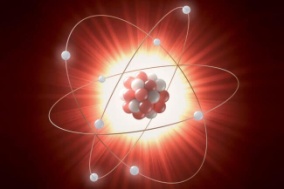 Медь имеет два изотопа с массовыми числами 63 и 65. Массовая доля  их в природной меди составляет соответственно 73% и 27%. Рассчитайте среднею относительную атомную массу природной меди.
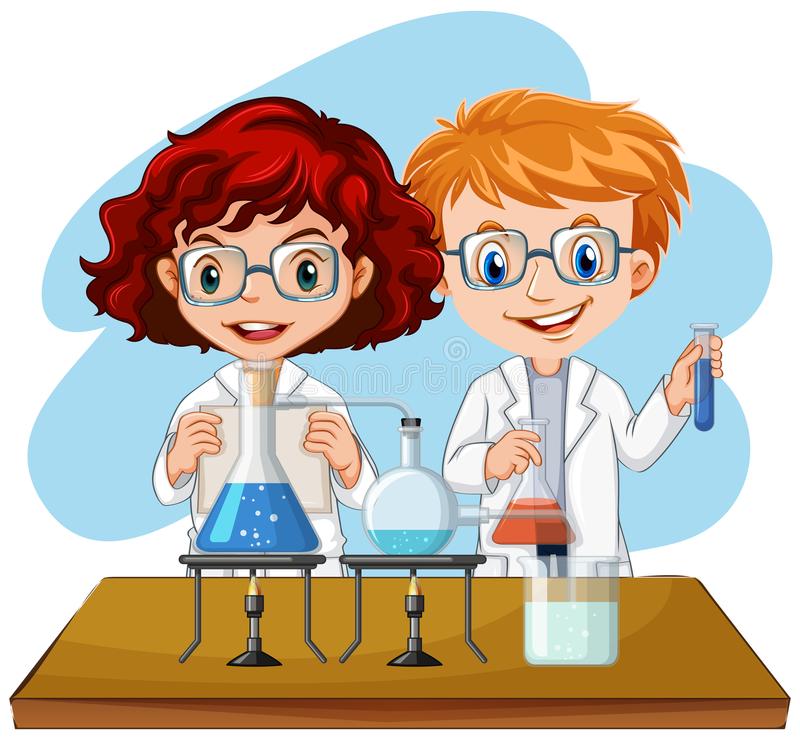 [Speaker Notes: Пытались взаимосвязьвеществ]
ЗАДАЧА №5
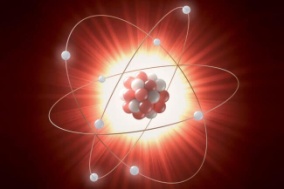 Дано :                                             Решение : 
С%(63Сu)=73%        Ar(Cu cp)= С%*Ar + С%*Ar  / 100%
С%(65Cu)=27%        Ar(Cu cp)= 63*73 + 65*27 / 100% = 63,54
_______________      

Ar(Cu)-?

Ответ : Ar(Cu)= 63,54
[Speaker Notes: Пытались взаимосвязьвеществ]
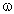 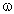 ЗАДАНИЕ
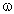 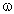 1. Решить задачи:
A - Определите процентное содержание незаряженных частиц от общего количества всех элементарных частиц в изотопе 65Сu.
B - Определите относительную атомную массу бора, если известны массовые доли его изотопов
(10В) = 19,6% и
(11В) = 80,4%.
C - Природный бром имеет два изотопа с массовыми числами 79 и 81. Относительная атомная масса брома 79,904. Определите массовую долю каждого из изотопов в природном броме.